Engineering Matters Online
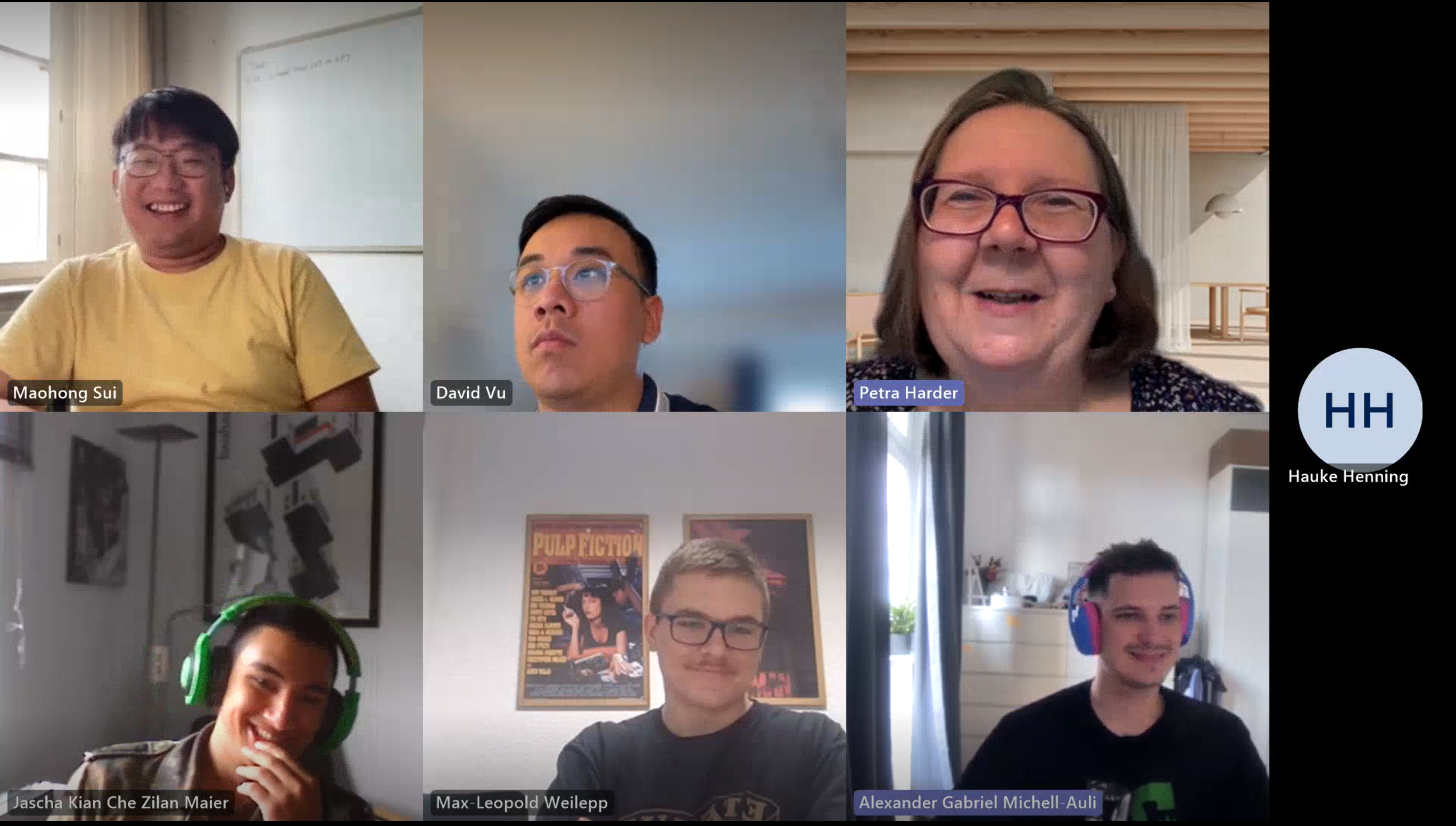 By Petra Harder BA, AKC